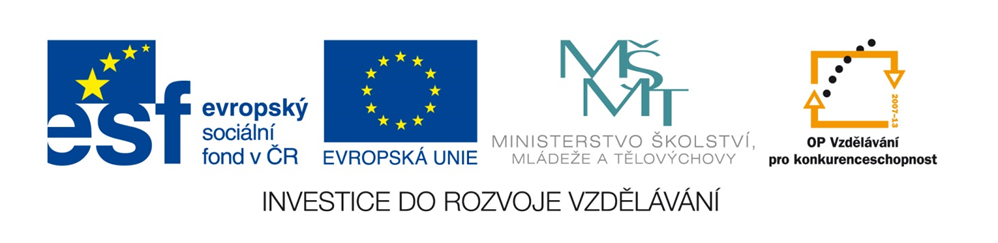 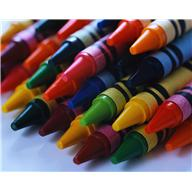 Barvičky
Anna Blažková
Nakresli interaktivním perem podle pokynu.
black pen
red pencil
blue bag
Nakresli interaktivním perem podle pokynu.
Yellow ball
green car
brown dog
Nakresli interaktivním perem podle pokynu.
orange book
pink doll
purple cat
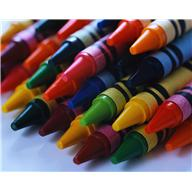 Goog!http://office.microsoft.com/cs-cz/images/results.aspx?qu=pastelky&ex=1#ai:MP900401195